«Транспорт будущего» 2021
Транспортные подземные магистрали для г.Гомеля
Гатальская М.А.
Глушак В.А.
Кореликова Е.В.
Проблема современного мира – «пробки»
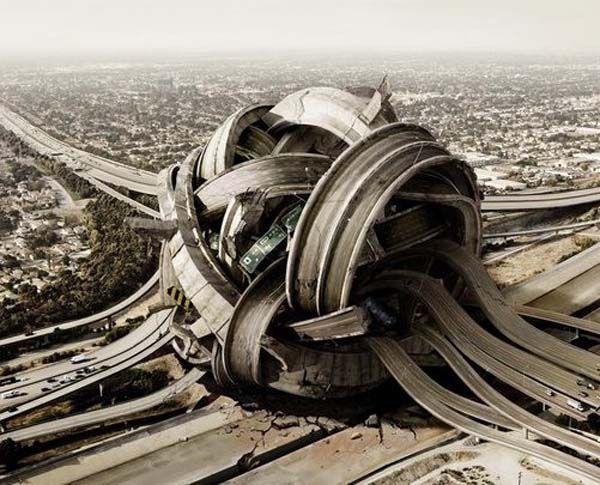 Зоны повышенной потребности
Маршруты
Ответы на вопрос «почему?»:
Слишком большое количество остановок;
Нет прямого маршрута до нужного места;
Приходится делать пересадки.
ВЫБЕРИТЕ НАИБОЛЕЕ ЧАСТО ИСПОЛЬЗУЕМУЮ ОСТАНОВКУ ИЗ ПРЕДЛОЖЕННЫХ
В ВЫХОНЫЕ ДНИ? (СУББОТА, ВОСКРЕСЕНЬЕ, ПРАЗНИЧНЫЕ ДНИ)
В КАКОЕ ВРЕМЯ ВЫ ЧАЩЕ ВСЕГО ПОЛЬЗУЕТЕСЬ ОБЩЕСТВЕННЫМ ТРАНСПОРТОМ В БУДНИЕ ДНИ?
Спасибо за внимание!
Над работой трудились:
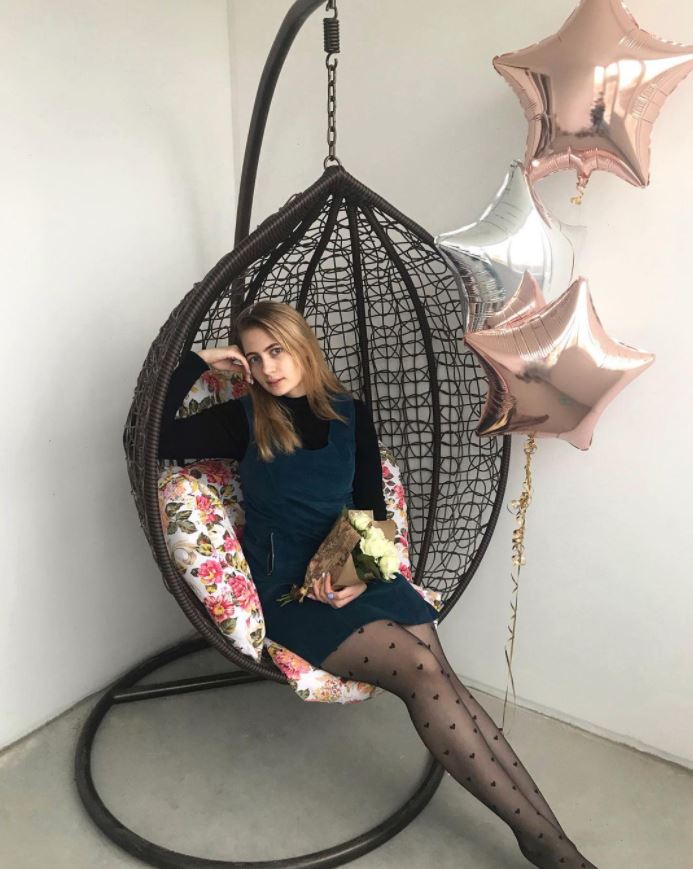 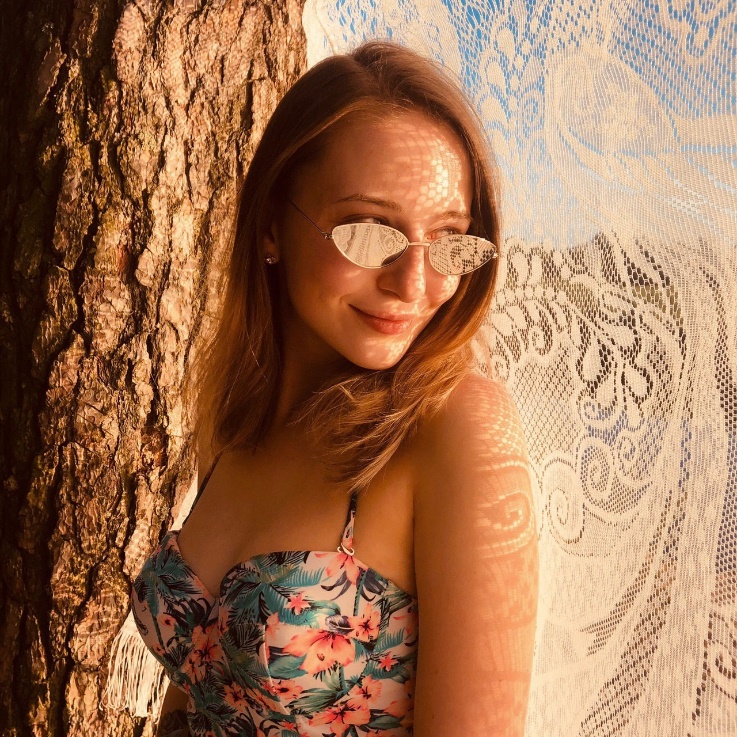 Кореликова Елизавета Викторовна
Гатальская Мария Александровна
Глушак Виктория Александровна